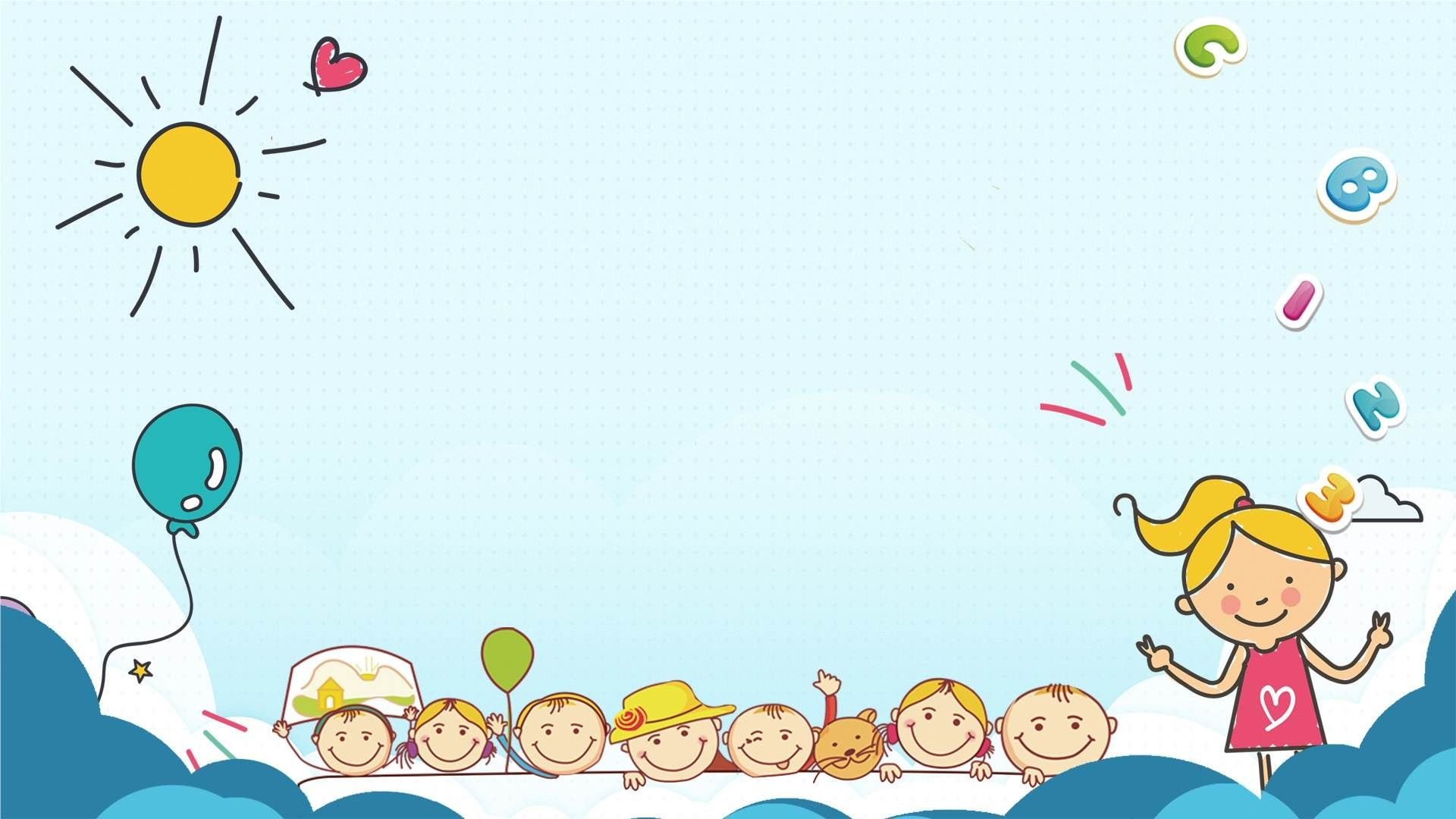 муниципальное дошкольное образовательное учреждение
 организация дополнительного профессионального образования
 «Центр развития образования» городского округа Самара
  дошкольные группы




Уголок математики в
 старшей группе
 «Дошколята»

                   

                    Воспитатель Глушковская Ольга Анатольевна
        Воспитатель Турпищева Елена Романовна
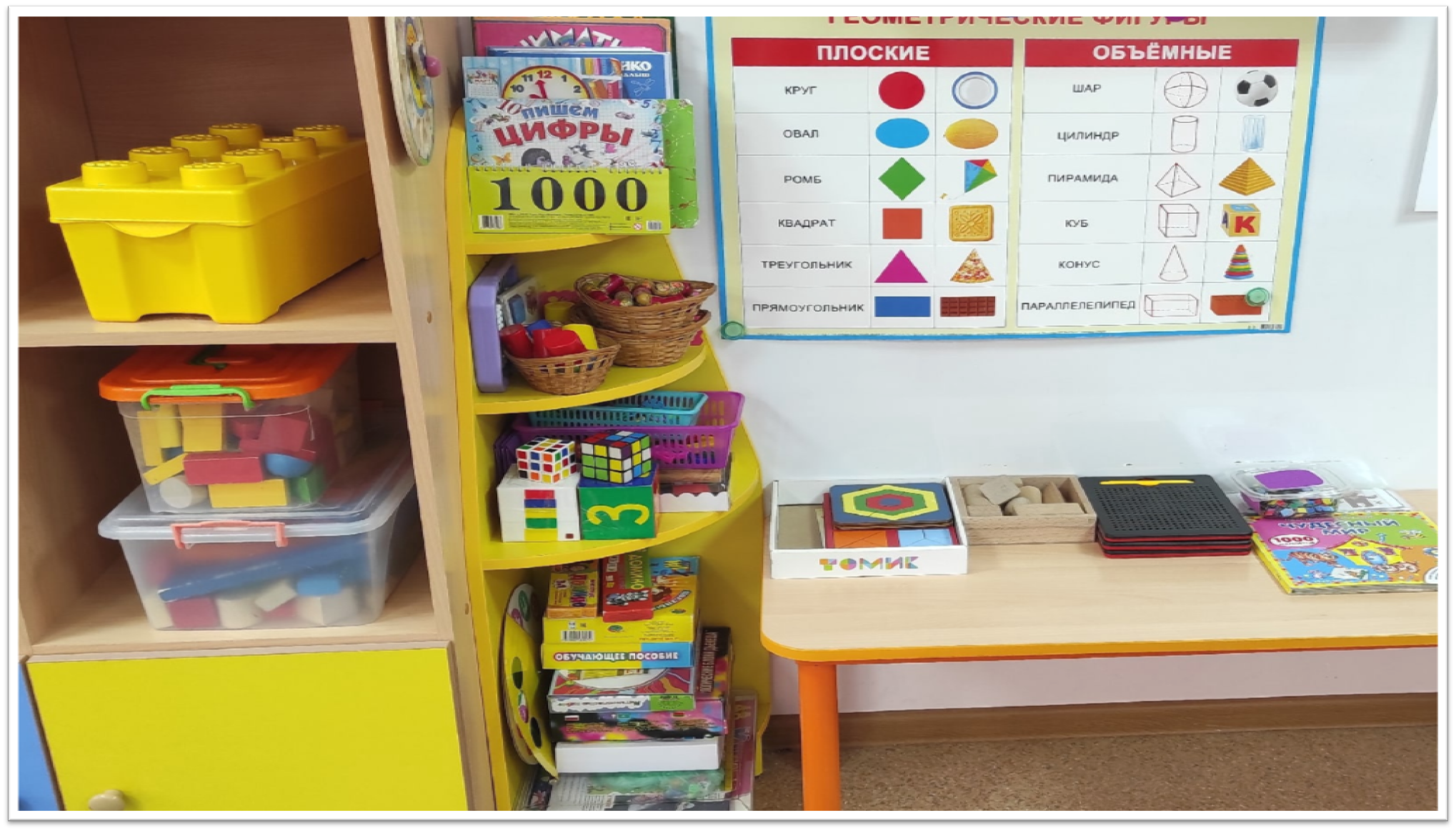 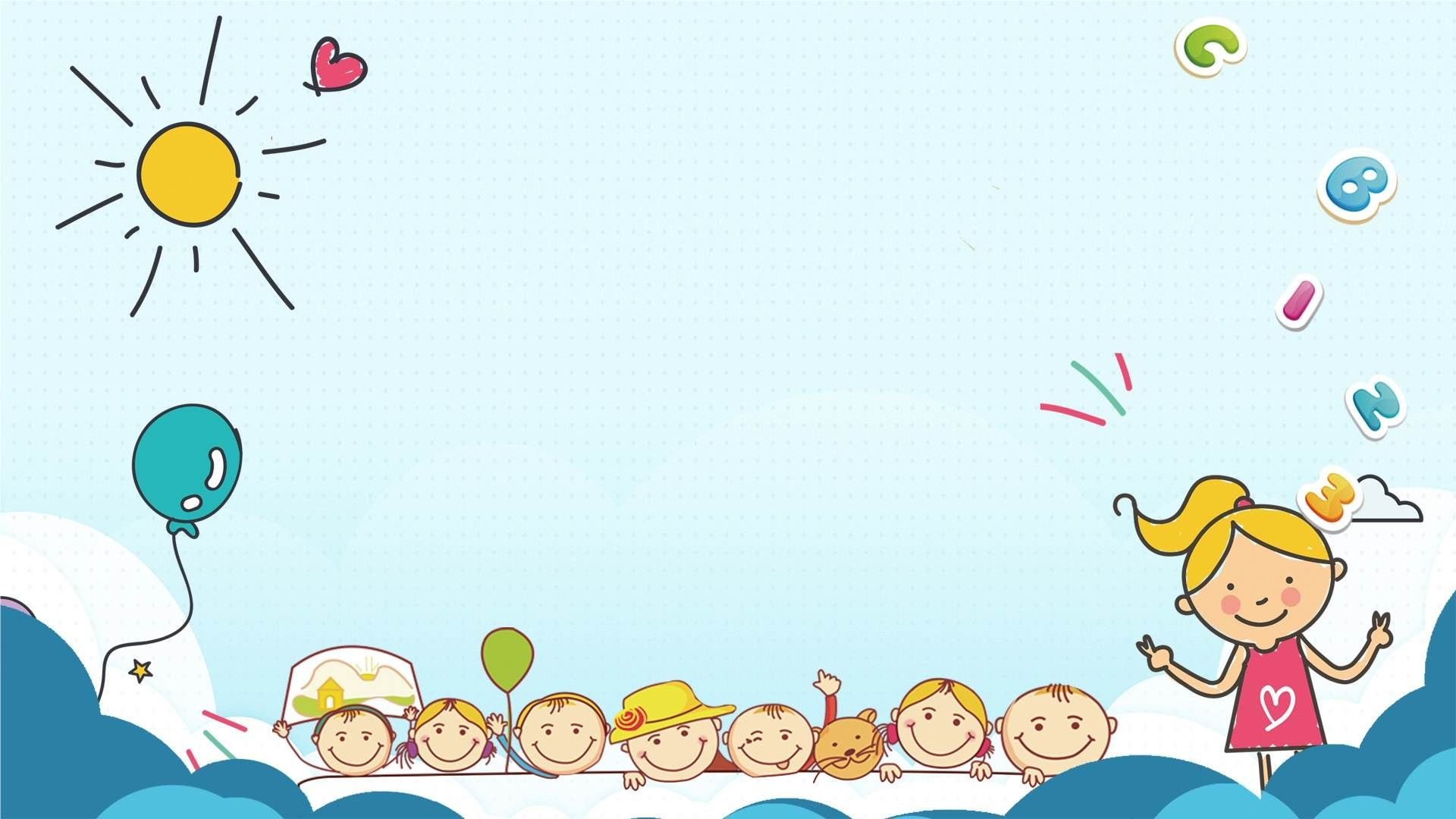 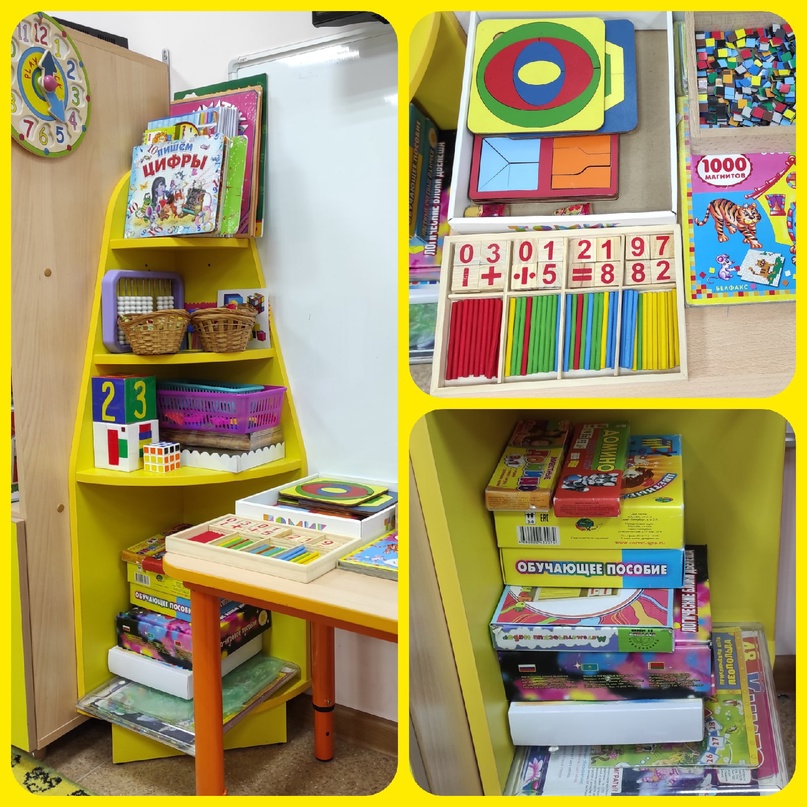 Дидактическая игра «Веселая гусеница»
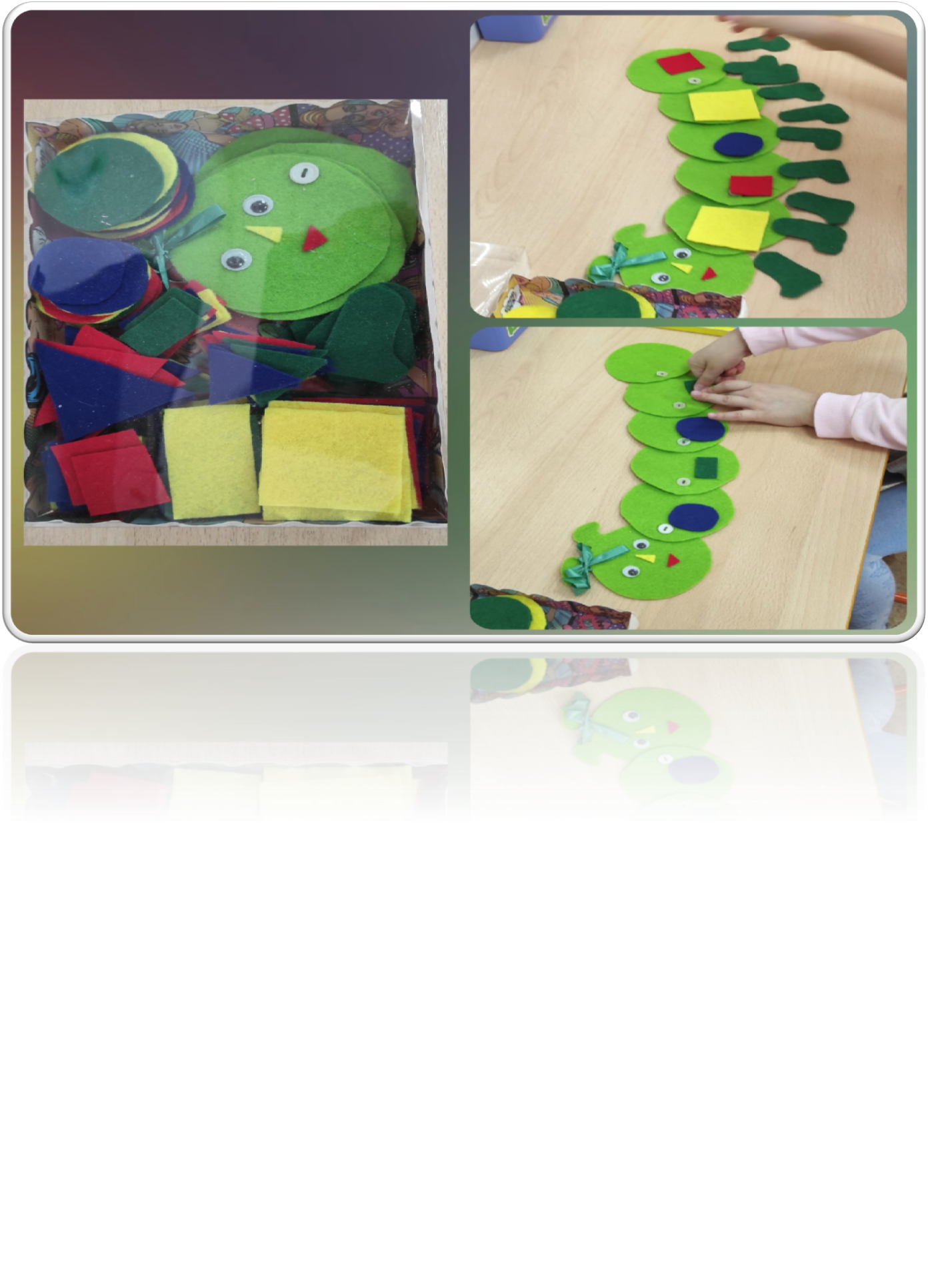 Цель: формирование элементарных математических представлений у детей старшего дошкольного возраста.
Задачи:
- закреплять умение различать геометрические фигуры;
-  закреплять умение выстраивать цепочки из геометрических фигур по двум или трем  признакам: цвет, форма, размер;
- закреплять счёт порядковый и обратный в пределах 10;
-развивать внимание, мышление, логику и мелкую моторику рук.
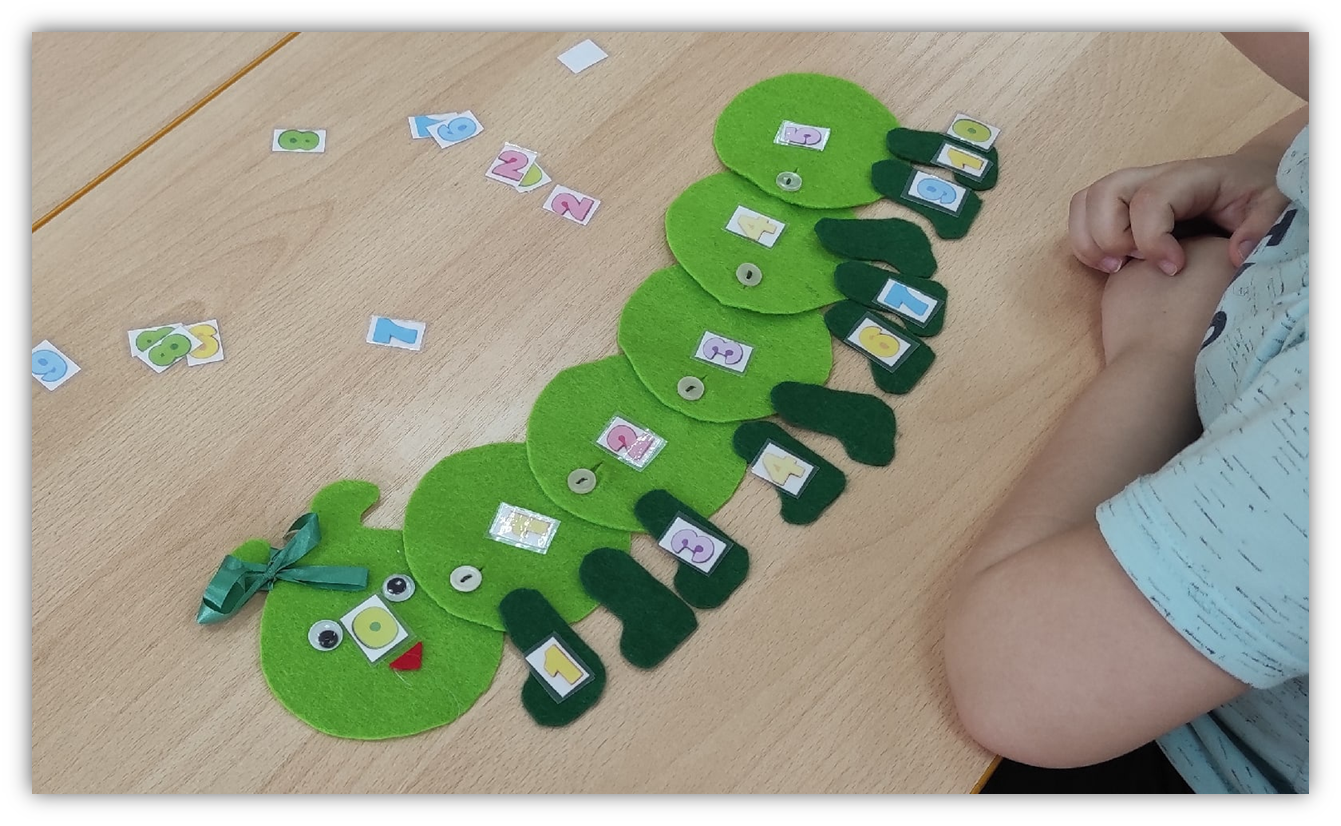 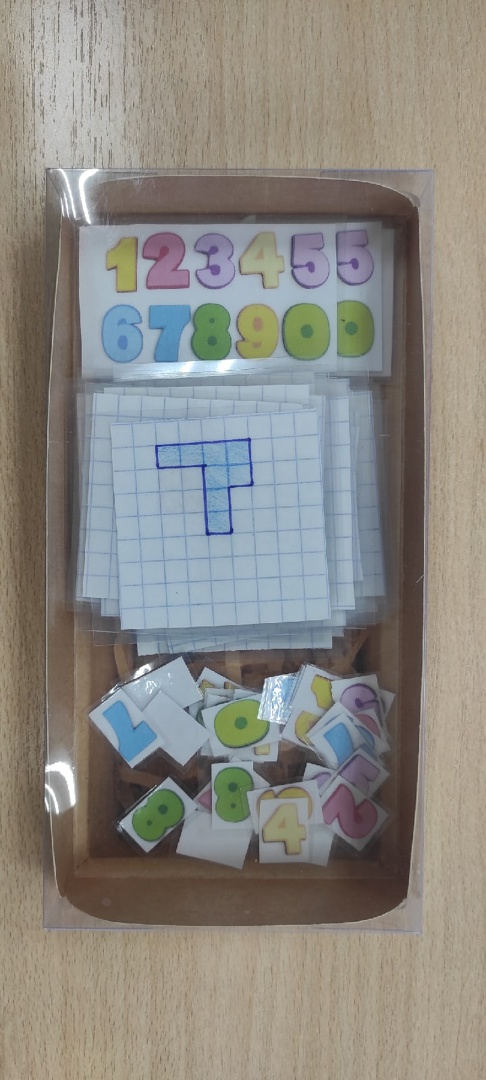 Дидактическая игра «Клетчатая полянка”
Цель: формирование элементарных математических представлений у детей старшего дошкольного возраста.
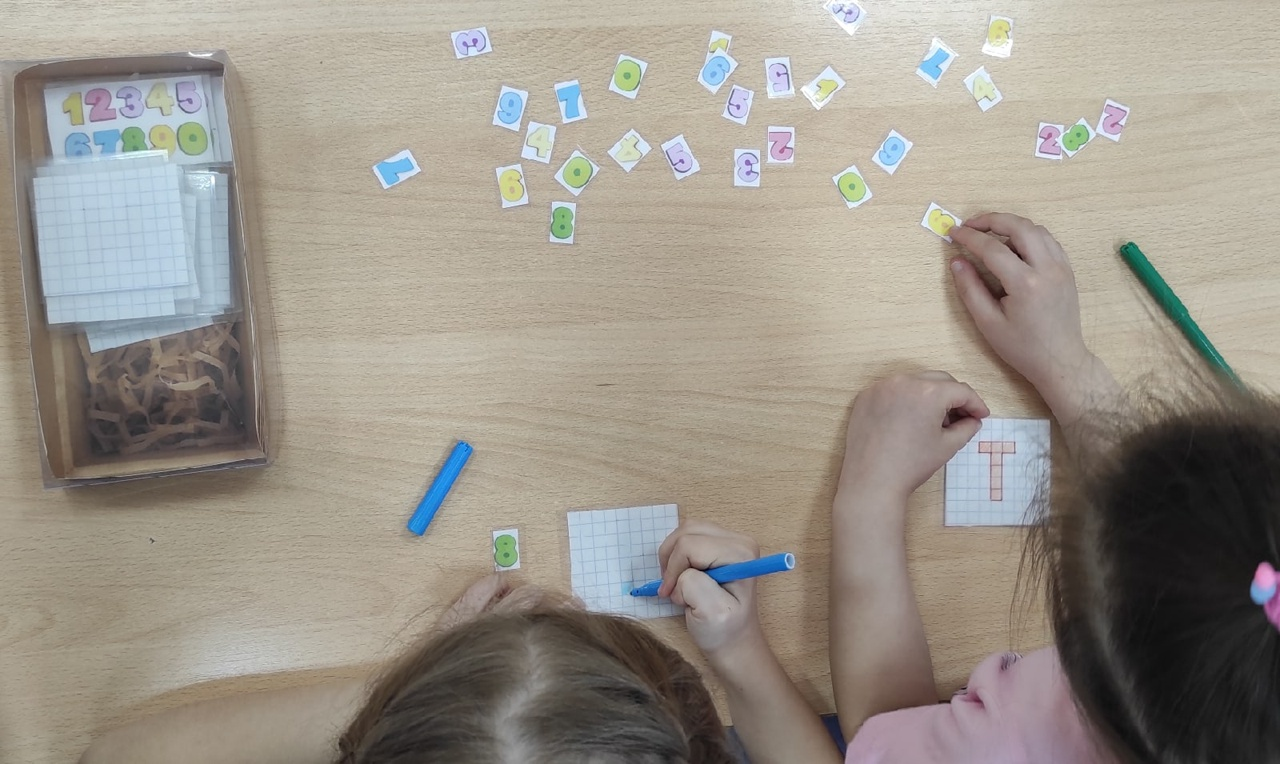 Дидактические авторские игры

  “Числа-соседи”                    «Веселый кубик»
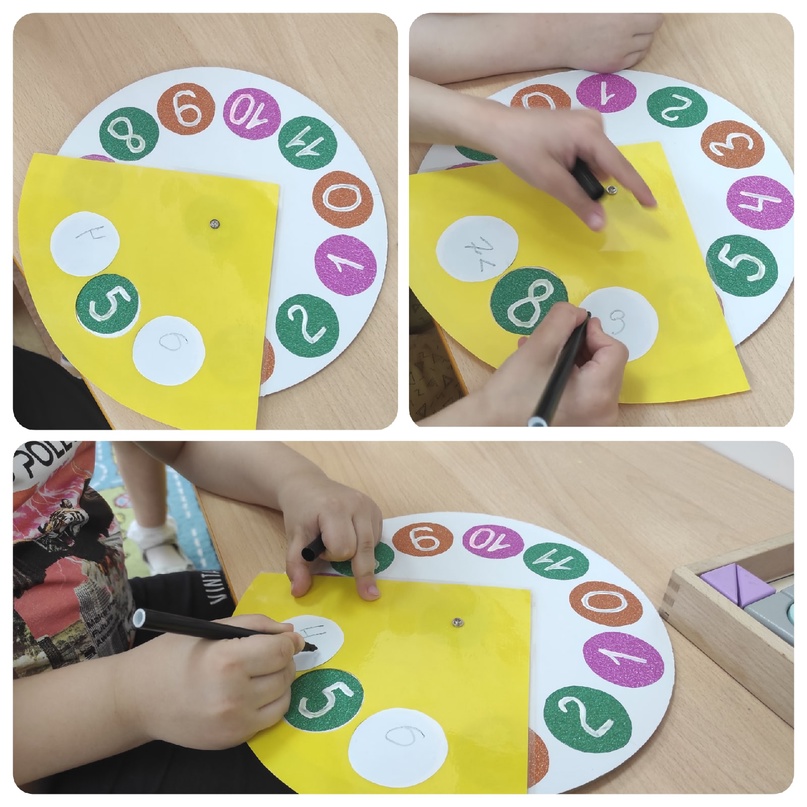 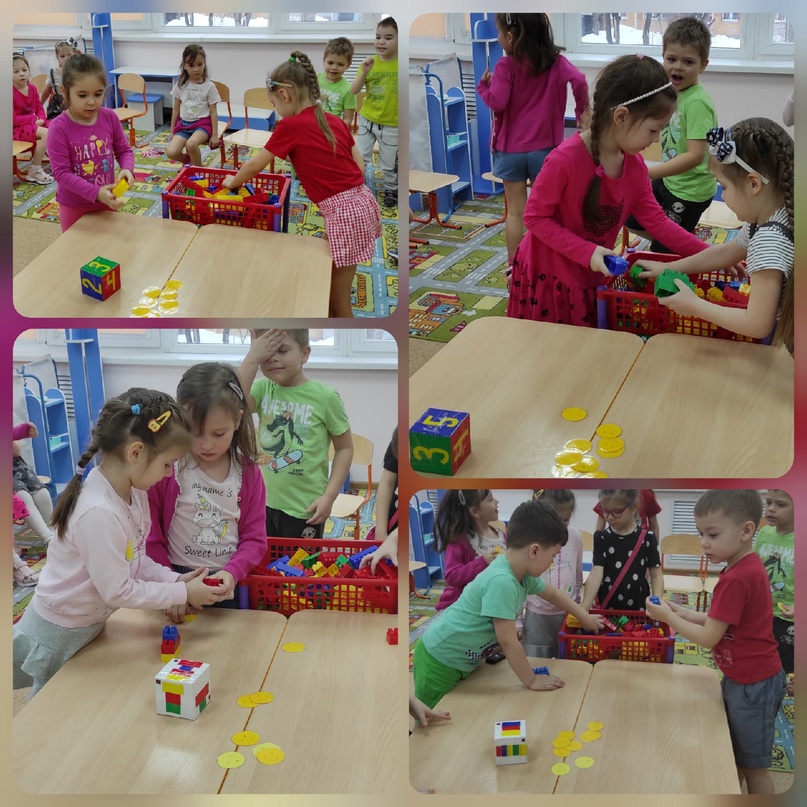